ПОРТФОЛИО
Ученика
Большеключинской СОШ
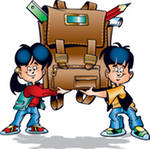 Мой мир
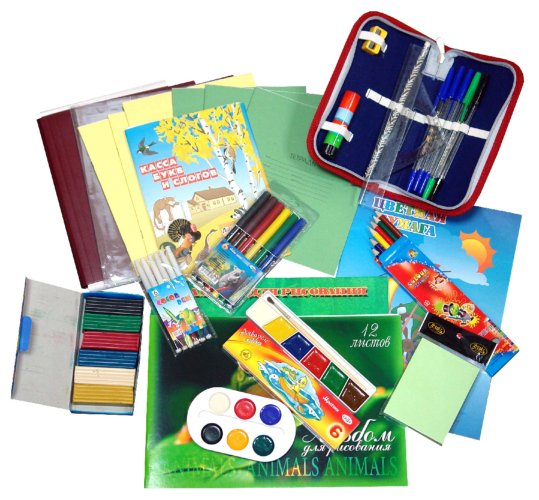 Моё имя
напиши о себе
имя ______________________
отчество _________________
фамилия _________________
дата рождения ____________
что означает твоё имя _________________________ _________________________
__________________________
почему тебя так назвали, спроси у родителей _________
__________________________
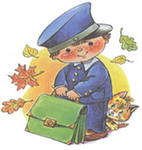 Мой характер
больше всего я люблю ___________________________
___________________________  ___________________________
лучше всего я умею ____________________________
________________________________________________________
у меня не очень хорошо получается _________________
____________________________
________________________________________________________
Моя мечта
я  мечтаю ___________________
____________________________
кем  я хочу быть ____________________________
____________________________
хочу научиться ______________
____________________________
____________________________
Мои увлечения
мне интересно _________________________
_______________________________________
_______________________________________ _____________________
______________________________________
______________________________________
я посещаю кружки _____________________
______________________________________
секции _______________________________
Мои друзья
вставь фотографии и рисунки своих друзей
Моя семья
мама ______________________________ __________________________________________________________________кто ещё есть в твоей семье?
_______________________________
_______________________________
_______________________________
_______________________________
семейные праздники ___________
_______________________________
_______________________________
общие увлечения _______________
МОЯ УЧЁБА
Моя школа
Мои учителя____________________
_________________________________
_________________________________
мои любимые школьные предметы
(мне нравится, потому что)
_________________________________
_________________________________
_________________________________
расскажи о школе___________________________
Лист обще учебных достижений (по предметам)
МОЁ ТВОРЧЕСТВО
МОИ ДОСТИЖЕНИЯ
вставь  грамоты, дипломы,  благодарственные письма, проектные работы
ОТЗЫВЫ И ПОЖЕЛАНИЯ
Анкета для родителей
Есть ли у ребёнка постоянные обязанности__________
 Может ли сам заняться дома______________________
 Есть ли у него друзья_____________________________
Приходят ли они домой___________________________
Как вступает в общение со сверстниками
       - инициативен
       - ждёт, когда с ним заговорят
       - уклоняется от общения
    5. Как вступает в общение со взрослыми______________
    6. Охотно ли дети общаются с вашим ребёнком________
    7. Какие игры предпочитает
                 - подвижные или спокойные
                 - настольные
                 - индивидуальные или групповые
    8. Есть ли стремление идти в школу__________________
    9. Занимается ли в кружках_________________________
Характеристика на учащегося
1.Общие сведения о семье и условиях жизни ребёнка:
   - тип семьи________________________________________
   - родители________________________________________
   - материальные условия жизни семьи_________________
   - жилищные условия________________________________
   - характеристика внутренних отношений_______________
2. Состояние здоровья_______________________________
3. Школьники в системе воспитательных отношений в шко-
ле:
      - отношения с учителями__________________________
       ________________________________________________
      - отношения с одноклассниками____________________
       ________________________________________________
      - отношения в семье______________________________
 4. Особенности учебной деятельности_________________
        _______________________________________________